Routekaart | resultaat Backcasting
(naar inzicht van deelnemers, okt 2021)
flexibele
wisseldagen
zero
emissie 
veer
vakantie
begint thuis
Keuze Waddeneilanden 
mate autoluw gemaakt
toerisme 
spreiding
Keuze mobiliteitsconcept gemaakt
zero
emissie
baggeren
samenspraak
vaste wal - eiland
Concessie beschikbaar
2021
koppeling
zelfvoorzienend
en circulaire 
eilanden
2030
niet meer
‘parkeren in de
Waddenzee’
drastisch 
minder
baggeren
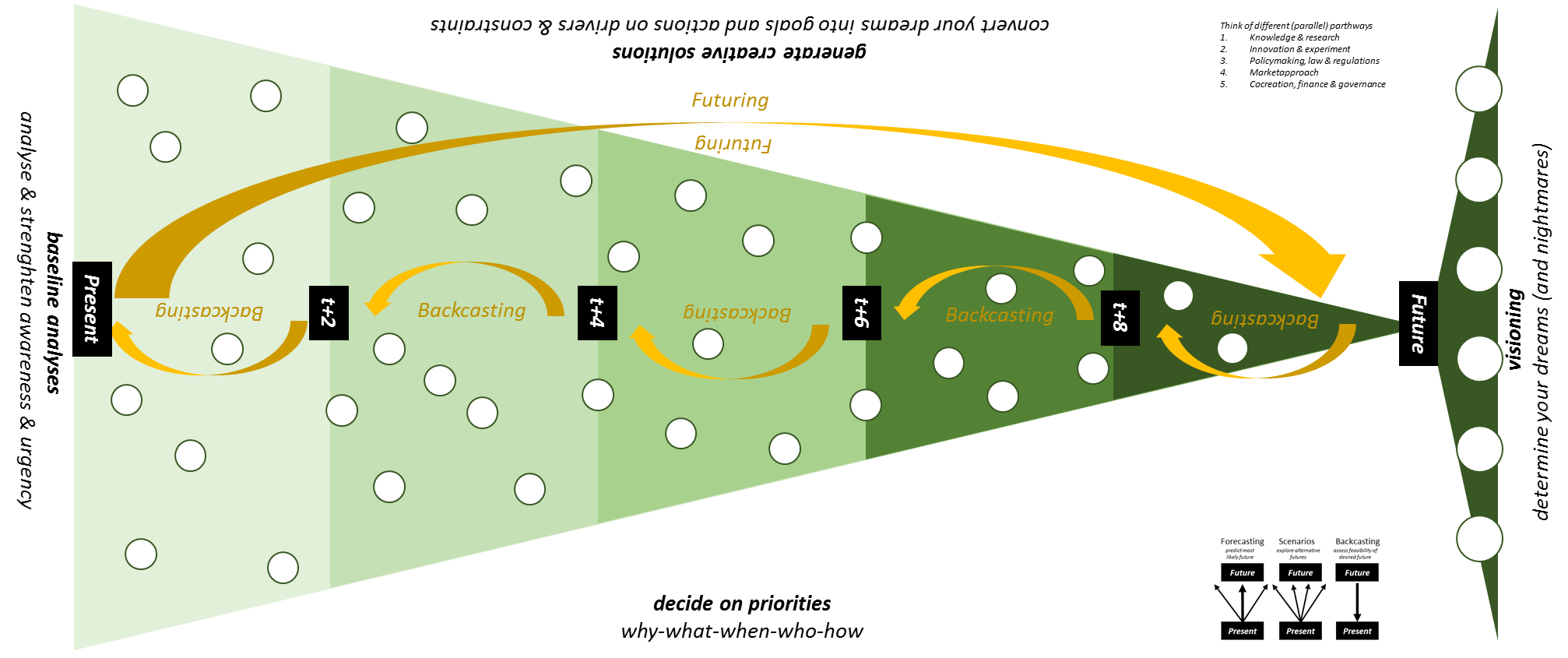 keuze
wel / deels / niet
‘op getij’
Meebewegen met de Dynamiek
breed
gedragen visie
eilanden
koppeling EU
subsidie
projecten
Versterken Identiteit
lokale
oplossing
deel-
mobiliteit
duurzaam 
toerisme
Midterm
Review
> nieuwe 
concessie
Verhaallijn
(naratief) >
B.A.
geluidarme
voortstuwing
tbv 2029
Werelderfgoedwaardig
Veilig, Robuust, Beschikbaar, Betrouwbaar
concurrentie
gerichte 
dialoog
‘23-’24
Pilot
bagagevervoer
push-pull
Aanjager Florerend Toerisme
Aanpak 
a la ‘Energie- 
strategie’
Bagage
transport:
leren van 
Duitsland
eigen
energie
eiland
oplossing
bagagetransport
Trein-OV keten
op orde
geleerd
van
buitenland
Faciliterend naar verschillende Klantbehoeften
Vraag wie
regisseur:
PRW-
regieteam
oplijning
bestuurlijke
besluit-
vorming
herstel
ecologische 
waarden
bodemleven
concessie
gedifferentieerd
systeem
spanning
decentralisatie
concessie ?!
geen auto
van toeristen op
eilanden
Biodiversiteit door beter Systeemgebruik
Burger
Beraad ?!
relatie
eilanden -
B.A. ?!
opdracht
beleid
differentiatie
passend bij
identiteit
Innovatie onderzoek ondiepe emissieloze scheepvaart gereed
Keuze benodigde  E/H2 
wal-infra gemaakt
infrastructuur 
aanwezig
op maat
verschillende
vervoerstromen
per eiland
hoge 
belevingswaarde
betekenisvolle
Business
modellen
koppeling
energienetwerk
eilanden
winter
bestendige
huisjes
P-Harlingen
stilte